РАЗВИТИЕ ПОЗНАВАТЕЛЬНОГО ИНТЕРЕСА ЧЕРЕЗ ДВИГАТЕЛЬНУЮ АКТИВНОСТЬ
ЦЕЛЬ
Повысить интерес у детей дошкольного возраста 
к физкультурным упражнениям, 
к занятиям 
физической культурой
ЗАДАЧИ
-  познакомить детей  с различными видами  имитационных движений;
- упражнять  в точности  выполнения движений, в передаче характерных особенностей образов;
-  развивать  физические качества: мышечную силу, ловкость, выносливость, гибкость; 
-  развивать  психические качества: внимание, память, воображение, мышление;
-  воспитывать нравственные качества, коммуникабельность.
- формирование у воспитанников потребности в двигательной активности и физическом совершенствовании
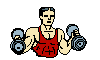 Основные принципы
НАГЛЯДНОСТЬ
ИНДИВИДУАЛЬНОСТЬ
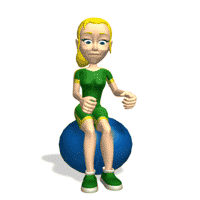 ОСОЗНАННОСТЬ
СИСТЕМАТИЧНОСТЬ
ПОВТОРЯЕМОСТЬ
ДОСТУПНОСТЬ
ПРАВИЛА
разогрев перед упражнениями;
 
медленное и плавное выполнение упражнений;

«правило ровной спины»;

спокойное дыхание;

симметричная растяжка для   обеих сторон тела; 

передача характерных  
  
особенностей образов.
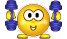 ФОРМЫ РАБОТЫ С ДЕТЬМИ
УТРЕННЯЯ ГИМНАСТИКА
МУЗЫКАЛЬНЫЕ НОД
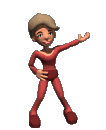 КОРРЕГИРУЮЩАЯ ГИМНАСТИКА ПОСЛЕ СНА
ФИЗКУЛЬТУРНЫЕ НОД
БАБОЧКА
Растяжка мышц бедра и сохранение правильной осанки
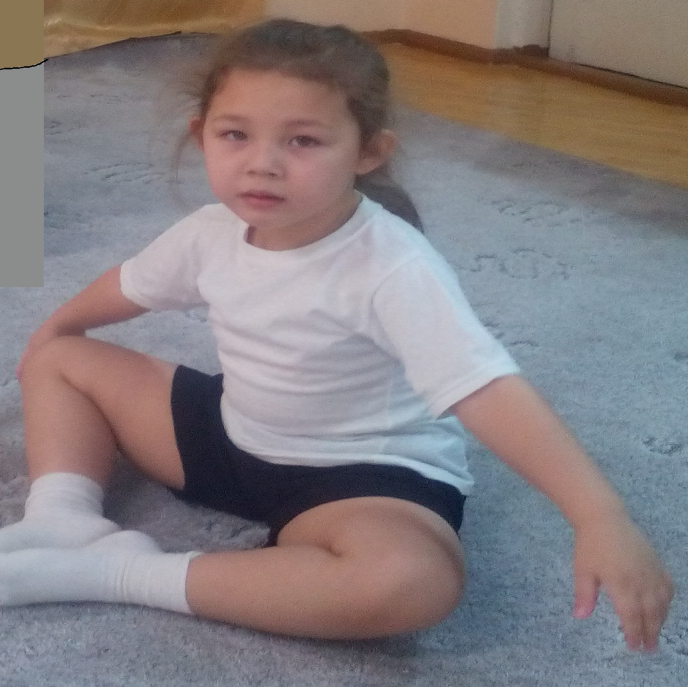 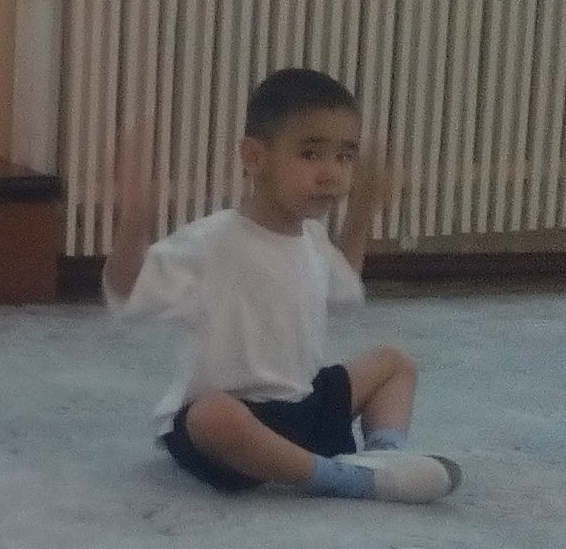 ЗМЕЯ
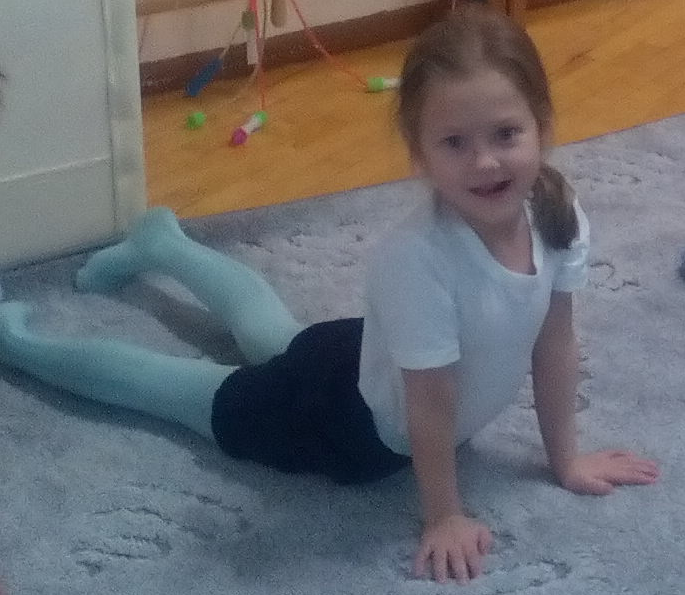 СОЛНЫШКО
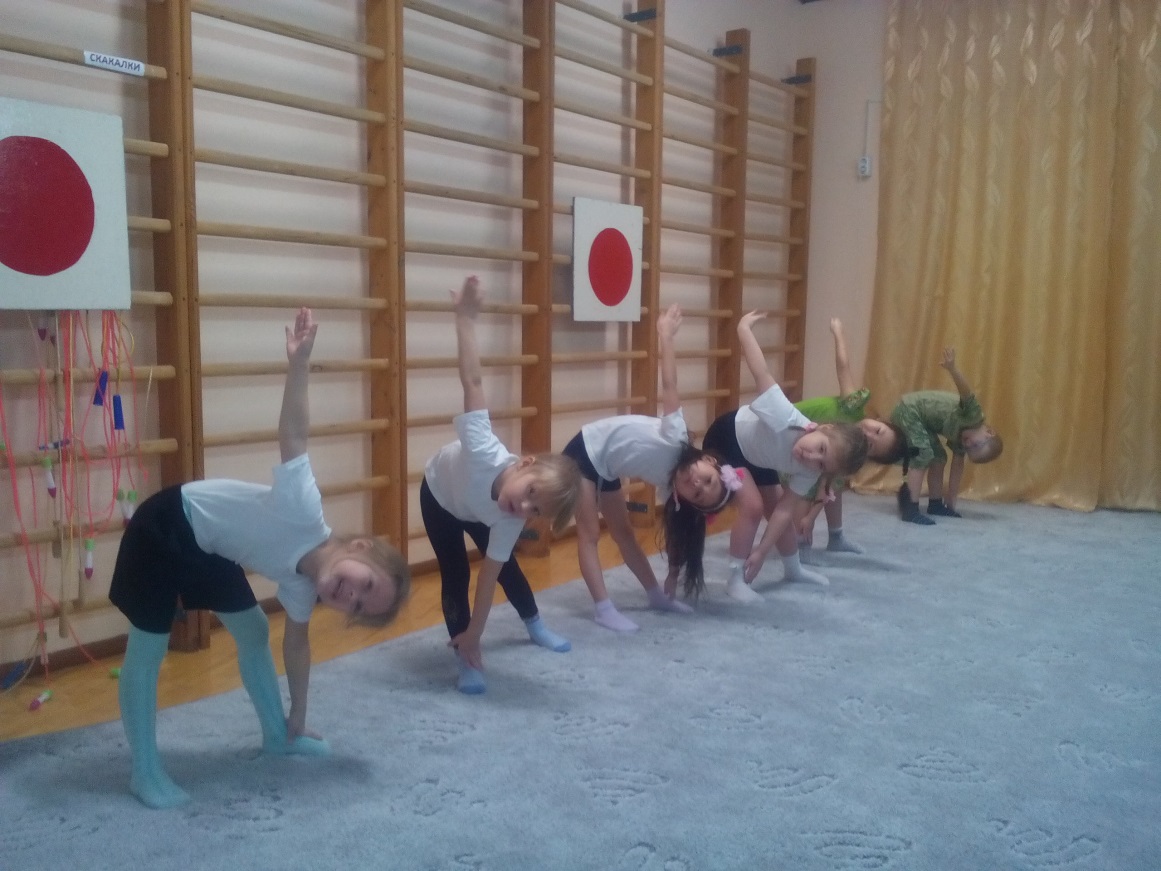 РЫБКА
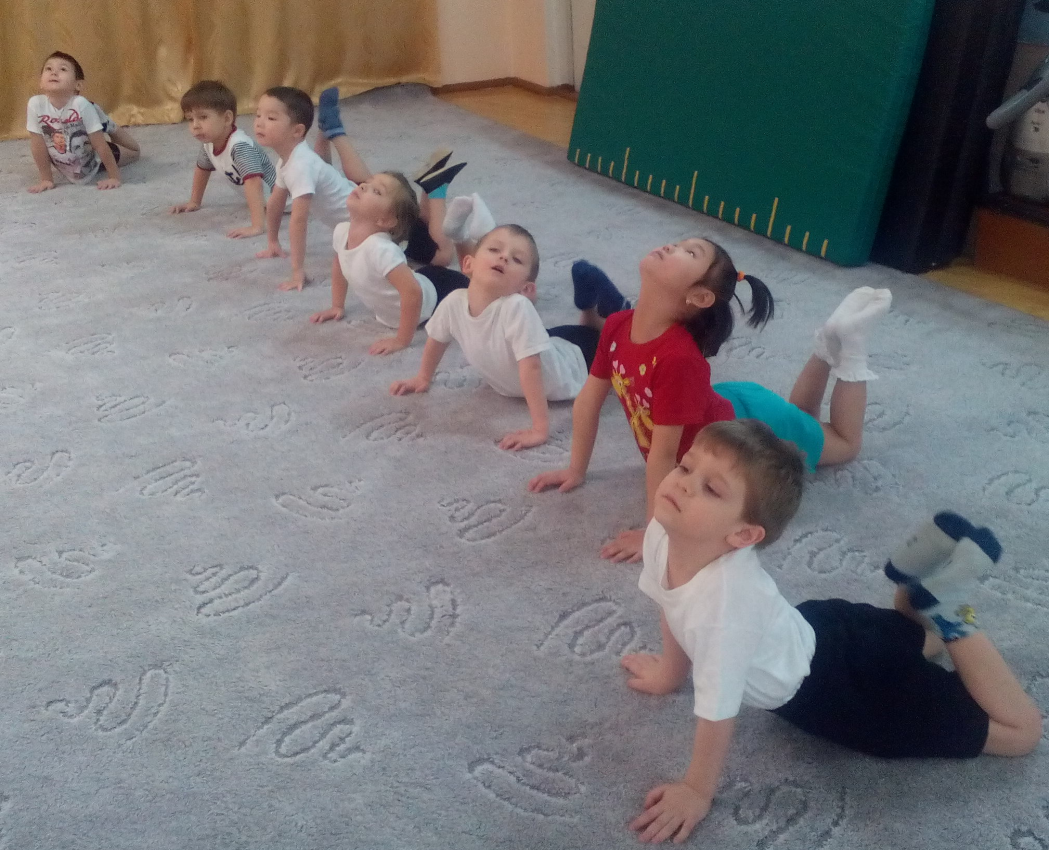 САМОЛЁТ
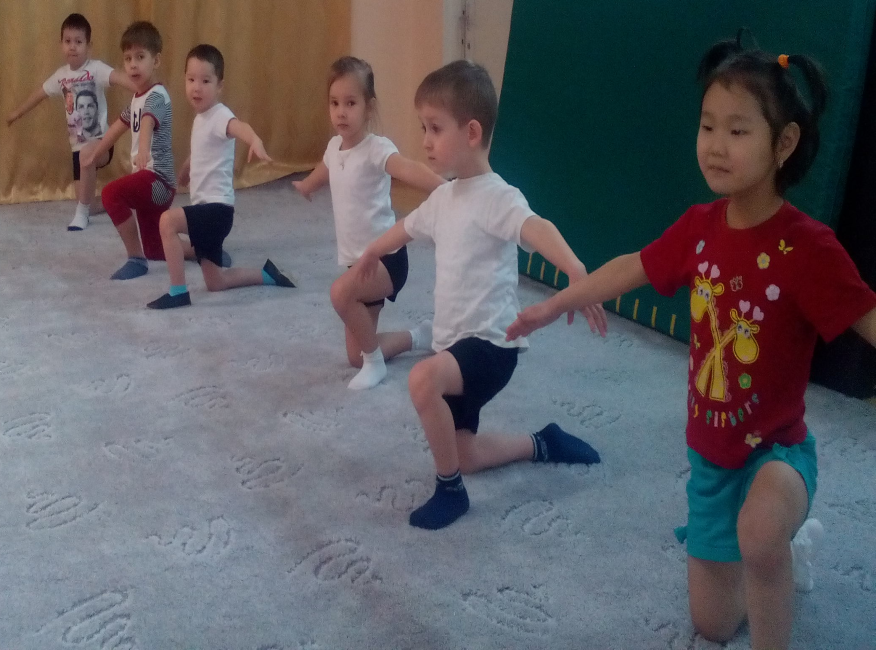 Удержание равновесия, прямой спины
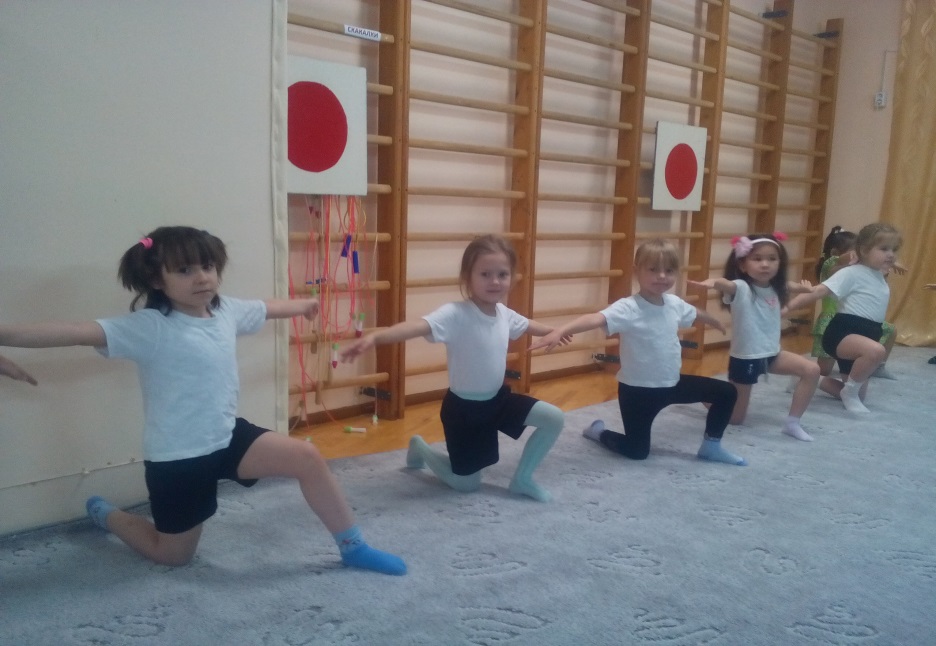 КОШКА
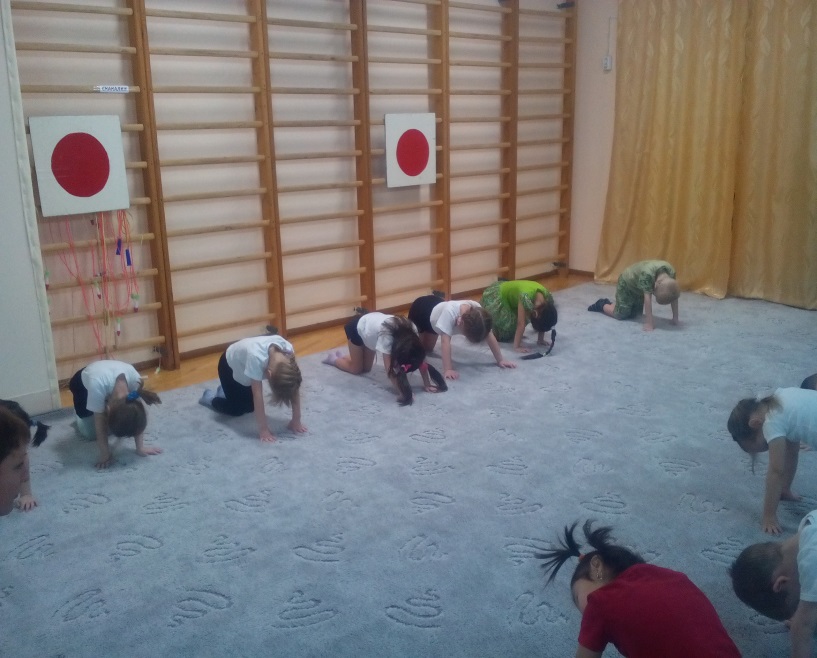 Округление и прогиб мышц спины
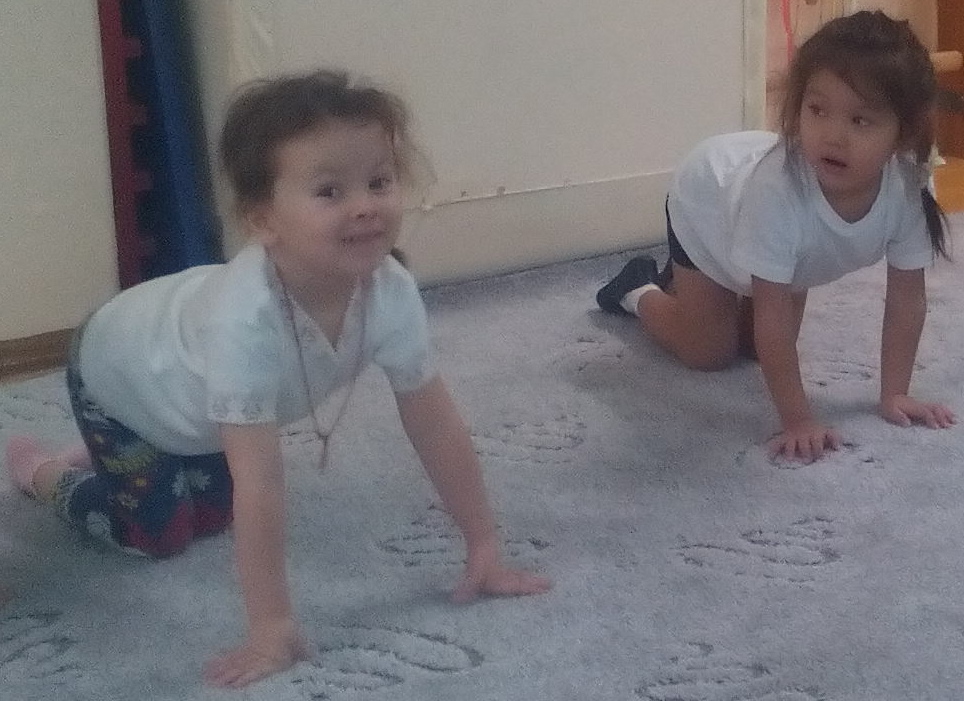 ПОЗНАНИЕ
Активизация мышления детей через  подвижные игры и упражнения на мягких блоках спортивного оборудования; тренажорах, просмотр и обсуждение познавательных книг, фильмов о спорте, спортсменах, ЗОЖ; самостоятельный выбор игры, пересчет мячей; специальные упражнения на ориентировку в пространстве, предусматривает интеграцию физической культуры с областью «Познание».
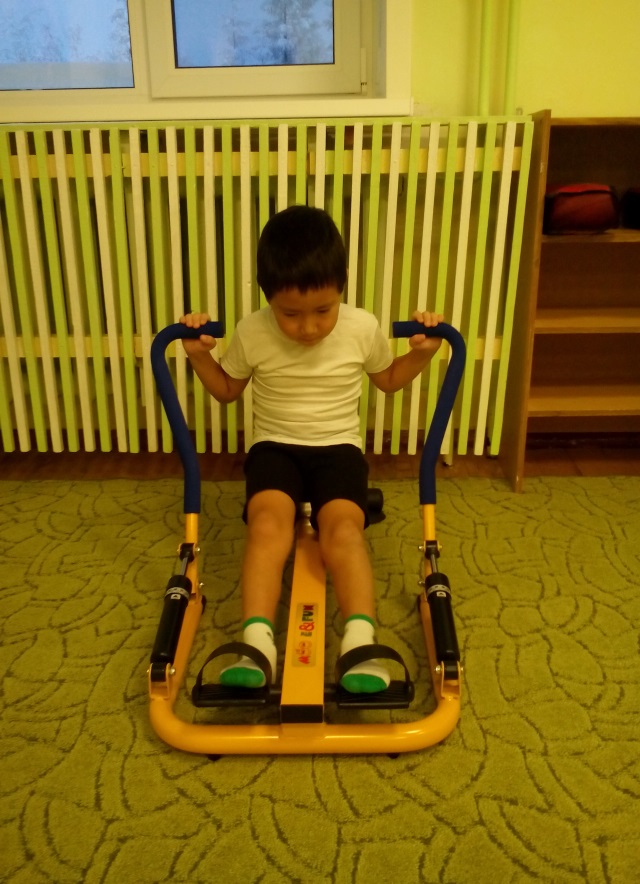 ПТИЦА
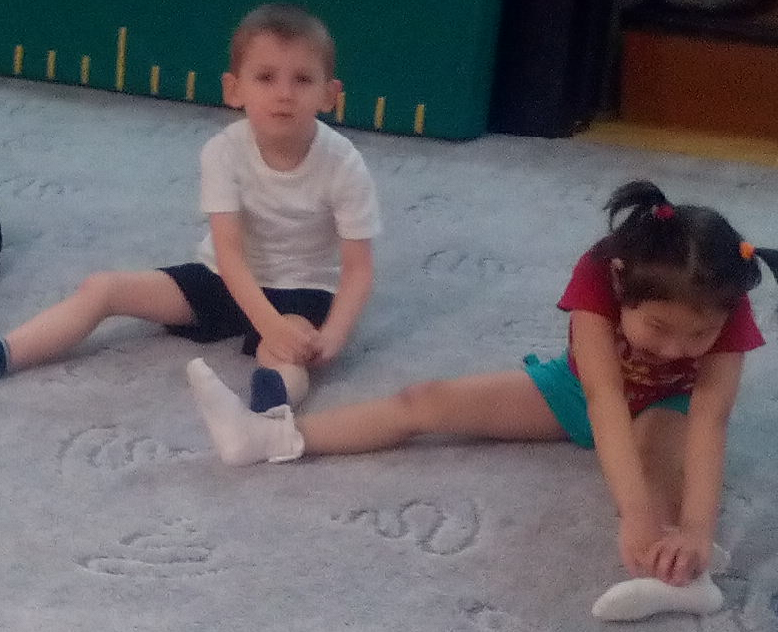 Растяжка группы мышц спины бедра и голени
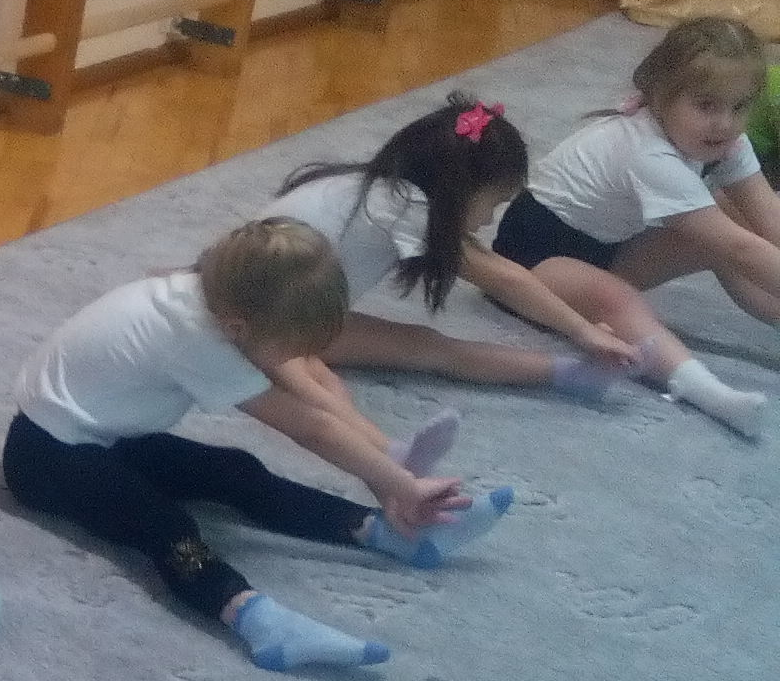 ПОДВИЖНАЯ ИГРА
ВОЛК и ЗАЙЦЫ                                                                   СМЕЛЫЕ ВОРОБЫШКИ
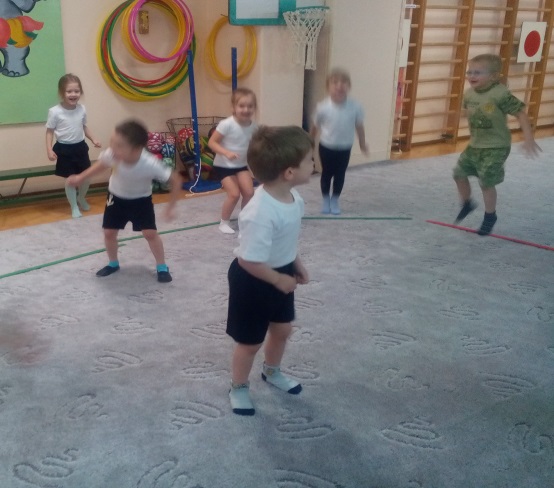 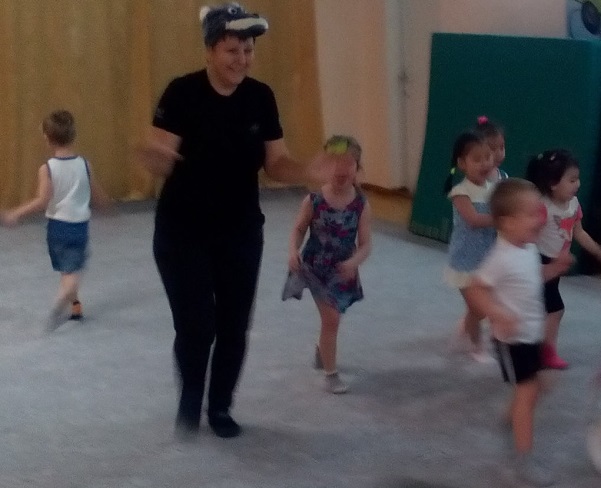 МОРОЗ - КРАСНЫЙ НОС
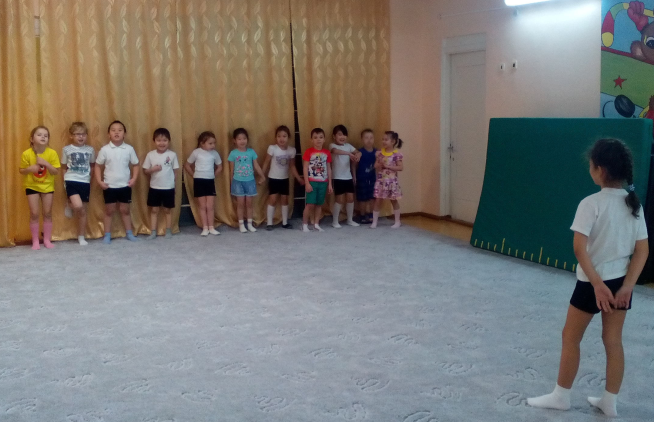 ЗНАЧЕНИЕ ДВИГАТЕЛЬНОЙ АКТИВНОСТИ
- дети приобретают запас двигательных навыков
- дети становятся уверенными в себе - медленный темп упражнений дает возможность ребенку прочувствовать все свое тело, при этом сохраняется максимальная безопасность для здоровья
- укрепляется  костно-мышечная система
-  повышается  функциональная  деятельность органов и систем организма- развиваются  физические качества: мышечная сила, ловкость, выносливость, гибкость 
-  развиваются психические качества: внимание, память, воображение, умственные способности, поддерживала интерес детей к занятиям.
- - развивается интерес к НОД
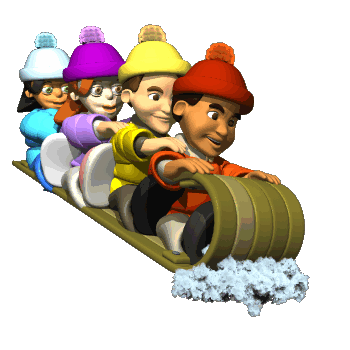 Заключительная часть НОД
- Восстановления организма после физических нагрузок. 
-  Восстановление дыхания, дыхательная гимнастика
- Релаксация
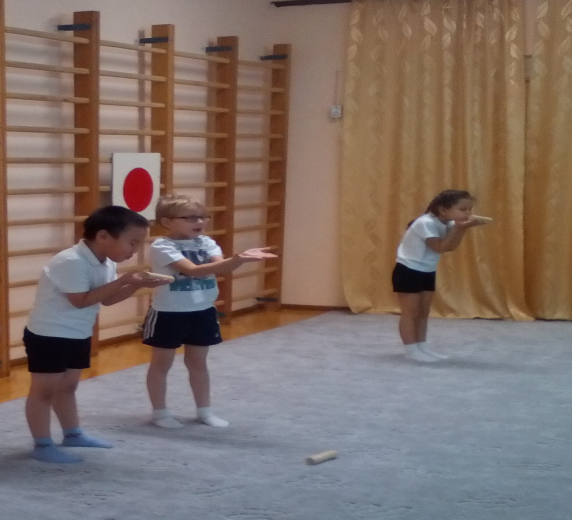 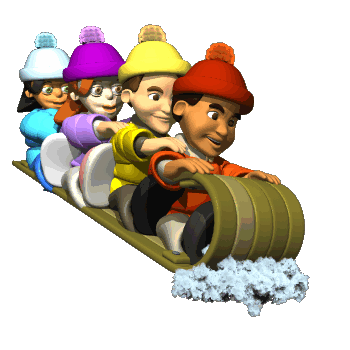 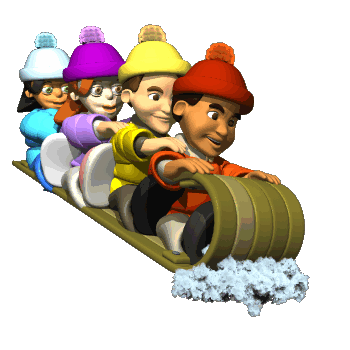 СПАСИБО ЗА ВНИМАНИЕ
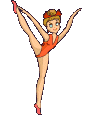